HDVC Case Study Retailer-1
＜Key Point＞　High sound quality, low cost, 8-site connectivity
Benefit
Background
Since the setting (one-touch connections and profiles) are easily changed by remote, high versatility than expected.
The sound quality of existing TV conference was not good and it caused the trouble during the conference. 
（Ex. Sound interruption, Unstable connection ）
10-site connection
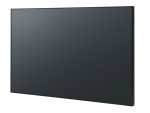 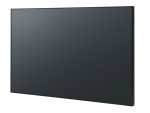 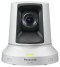 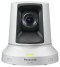 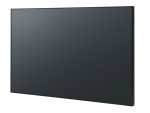 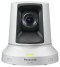 Introduction
Branch2
GP-VD131
GP-VD131
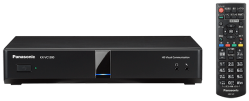 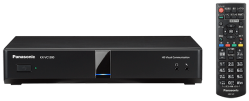 GP-VD131
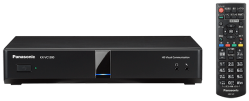 -Tokyo HQ　- Osaka Branch　- Branch2　- Branch3
- Branch4 - Branch5　- Branch6　 - Branch7
　Total：8-site
Branch3
Tokyo HQ
KX-VC1300
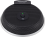 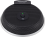 KX-VC1600
＋ KX-VCS304W
KX-VC1600
＋ KX-VCS304W
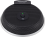 Branch4
Use of HDVC
- Meeting of all sites (All 8-site connection)
- Meeting between Tokyo HQ and Osaka Branch
　* Conference held in the same time at 3-site and 4-site.
- Point-to Point meeting
10-site connection
Branch7
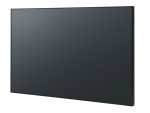 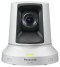 Key Point
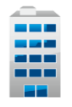 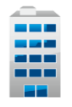 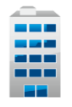 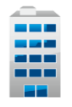 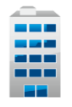 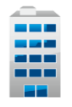 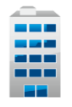 Branch6
GP-VD131
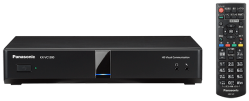 Configuration
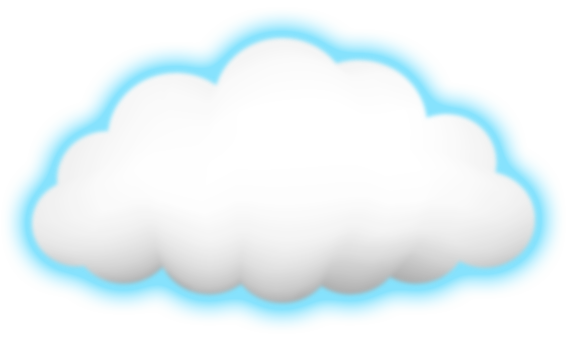 VPN
Osaka Branch
KX-VC1300
Branch5
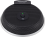 - replacement from existing Ricoh P3000.
- Network condition : Corporate VPN
-SONY and Polycom were competitor, then these two companies proposed the plan taking advantage of the MCU.
- Panasonic propose the VC1600 (10-site built-in MCU)  at Tokyo and Osaka.
- Hearing the conference operation form, confirmed that connection will fit within 10-site.
- KX-VC1600 2pcs＋KX-VCS304 2pcs
- KX-VC1300 6pcs　・GP-VD131 8pcs
- KX-VCA001 8pcs
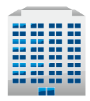 Further Plan
- Plan to introduce mobile connection for domestic 1-site and overseas 4-site.